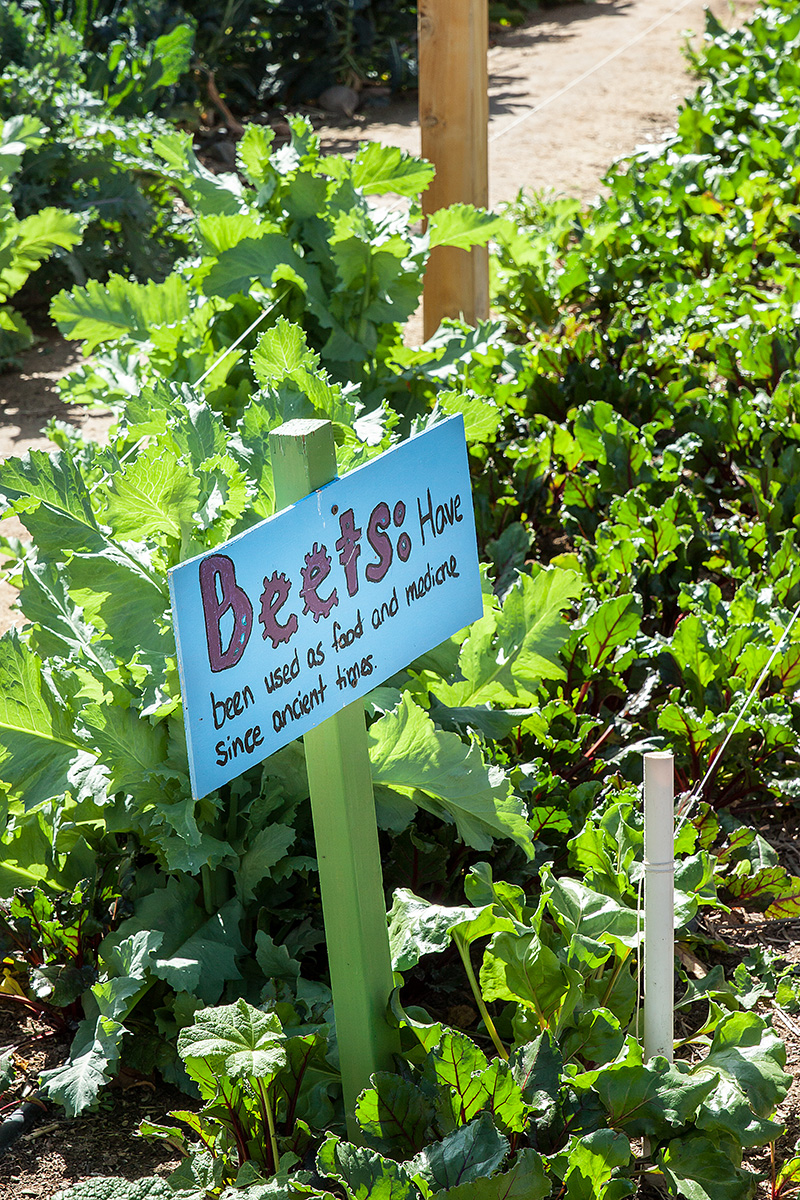 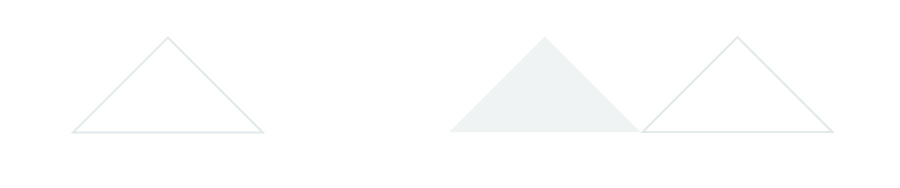 To replace this photo. Delete the image, and insert your new image. Click on the image and use the arrange tab to move the new image to the back. Delete this text box when finished.
University of Arizona Cooperative Extension
Program Name Here
Include a brief, catchy intro statement to draw readers into the text. This should be around 20-25 words. Move the box up or down as needed to accommodate your text.
Provide 2-3 more sentences about the program/minor/certificate. Follow the info with bullet points to highlight key features. The aim is to make the copy scannable since most people scan information rather than reading it word for word. 

Bullet point. Approximately 15 words of info
Bullet point. Approximately 15 words of info
Bullet point. Approximately 15 words of info
Use a photo and caption to provide some additional interesting information about the program.
Contact

Contact Name
Title: 
Ph:
Email: 

Contact Name
Title: 
Ph:
Email:
Short Headline

Highlight another feature of the program. Make the info short and scannable. Provide 2-3 more sentences about the program. Move the box up or down as needed to accommodate your space.   

Bullet point. Approximately 15 words of info
Bullet point. Approximately 15 words of info
Bullet point. Approximately 15 words of info
County Extension Offices

Mohave County – Kingman
101 E. Beale Street, Suite A
Kingman, AZ 86401
Ph: (928) 753-3788

Mohave County – Peach Springs
Hualapai Nation
947 Rodeo Way
Peach Springs, AZ 86437
Ph: (928) 769-1284


extension.arizona.edu/mohave
Include a clear call to action that tells your audience what to do or where to learn more. Such as visit a website or email a person in the department.
Persons with a disability may request reasonable accommodation, such as a sign language interpreter, by contacting Lydia Watts at (928) 445-6590 x221. Requests should be made as early as possible to allow time to arrange the accommodation.
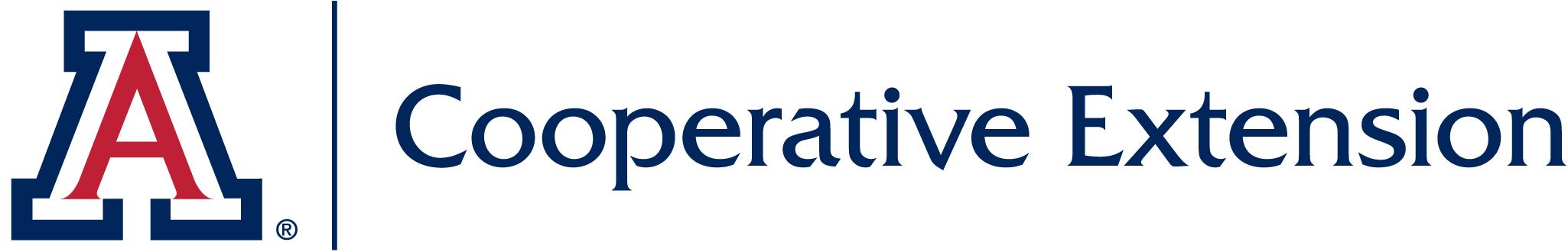 The University of Arizona is an equal opportunity provider.  Learn more at extension.arizona.edu/legal-disclaimer